UNIT 2:MY HOUSE
LESSON 7: LOOKING BACK
OBJECTIVES
Review the vocabulary and grammar of Unit 2
Mark the letter A, B, C or D on your answer sheet to indicate the word whose underlined part differs from the other three in pronunciation in each of the following questions.
1. A. coughs 		B. sings 			C. stops 		D. sleeps 

2. A. signs 		B. profits 		C. becomes 		D. survives 

3. A. walks 		B. steps 			C. shuts 		D. plays 

4. A. wishes 		B. practices 		C. introduces 	D. leaves 

5. A. grasses 	B. stretches 		C. comprises 	D. potatoes 

6. A. desks 		B. maps 			C. plants 	D. chairs 

7. A. pens 		B. books 		C. phones 		D. tables
Cách phân âm đuôi s/es 
1. phát âm là /s/
âm cuối là âm vô thanh: /f/, /t/, /k/, /p/, /θ/
2. phát âm là /iz/ 
kết thúc là các phụ âm gió sau: /s/, /z/, /∫/, /t∫/, /dʒ/, /ʒ/
3. phát âm là /z/
âm cuối là âm hữu thanh
/kɒfs/	            	/sɪŋz/		/stɒps/		/sliːps/
/saɪnz/	          	/ˈprɒfɪts/	               /bɪˈkʌmz/	/səˈvaɪvz/
/wɔːks/		/steps/	  	/ʃʌts/	 	/pleɪz/
/wɪʃɪz/	     	/ˈpræktɪsɪz/      	/ˌɪntrəˈdjuːsɪz/	/liːvz/
/ɡrɑːsɪz/	             	/stretʃɪz/	   	/kəmˈpraɪzɪz/	/pəˈteɪtəʊz/
/desks/	            	/mæps/		/ˈplɑːnts/		/tʃeə(r)z/
/penz/	            	/ˈbʊks/		/fəʊnz/		/ˈteɪblz/
Ex1: Put the words into the correct group. Add a new word to each group.
dishwasher
country house
kitchen
bedroom
town house
fridge
chest of drawers
sink
living room
cupboard
bathroom
flat
bedroom
chest of drawers
flat
sink
town house
bathroom
fridge
kitchen
country house
dishwasher
living room
cupboard
Ex2: Complete the second sentence with the correct possessive form.
1.
2.
3.
5.
My teacher has a house next to our house.
My brother has a TV.
Elena has a big bookshelf in her bedroom.
My aunt has a daughter, Vy.
teacher’s
 Our house is next to my _____________ house.
brother’s
 This is my _____________ TV
Elena’s
 There’s a big bookshelf in _____________ bedroom
4.
My grandfather likes the kitchen the best.
grandfather’s
 The kitchen is my _____________ favourite room
Vy’ss
 I’m _____________  cousin.
Ex3: Make sentences. Use prepositions of place.
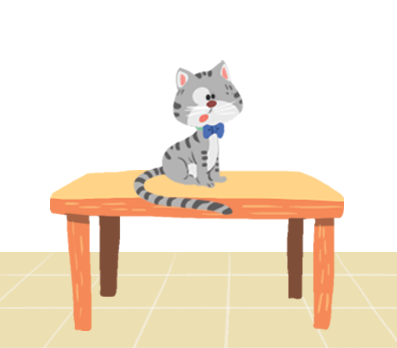 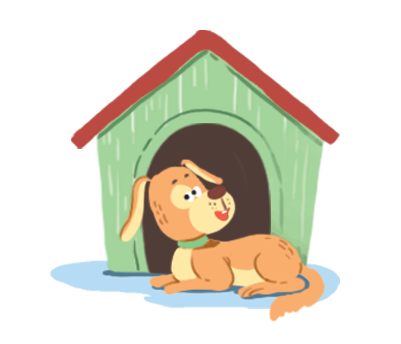 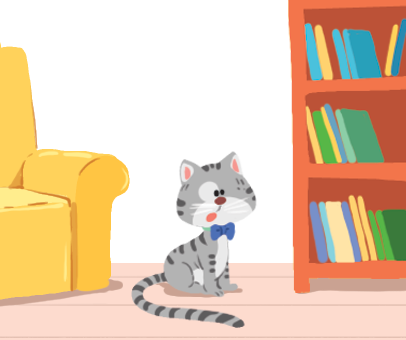 on
in front of
between
2
1
3
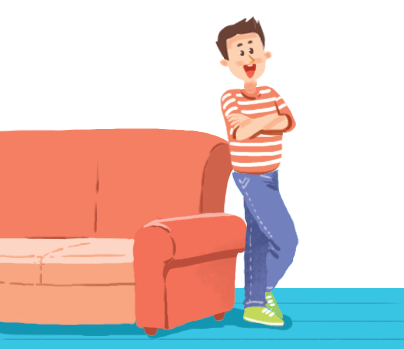 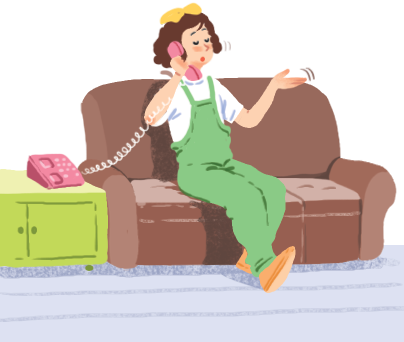 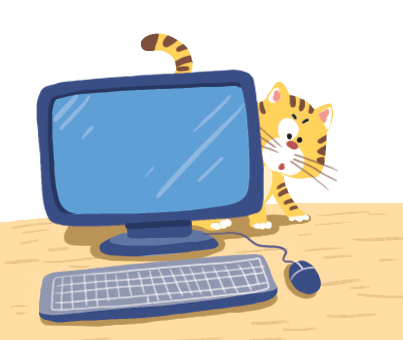 behind
on
next to
4
5
6
Ex3: Make sentences. Use prepositions of place.
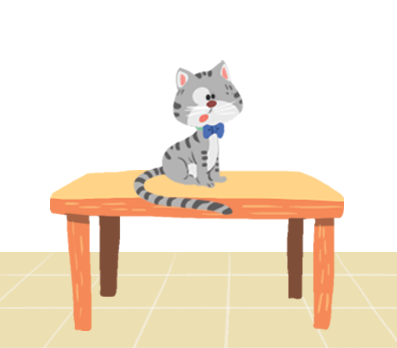 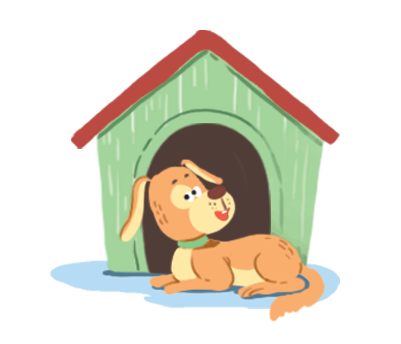 is on the table
1. The cat _______________.
is in front of the doghouse
2. The dog _______________________.
Ex3: Make sentences. Use prepositions of place.
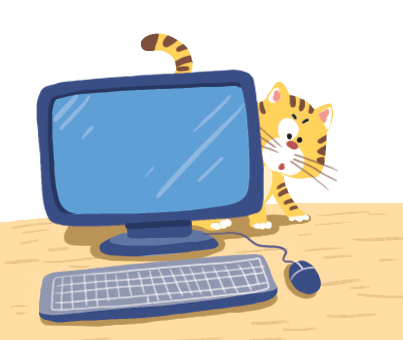 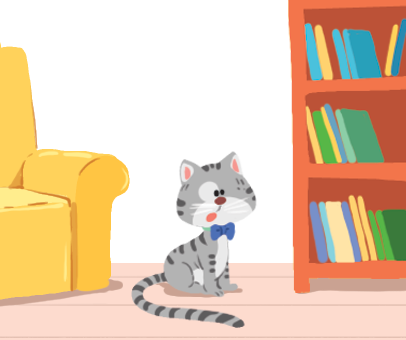 3. The cat _______________________________.
is between the sofa and the bookself
is behind the computer
4. The cat _______________________.
Ex3: Make sentences. Use prepositions of place.
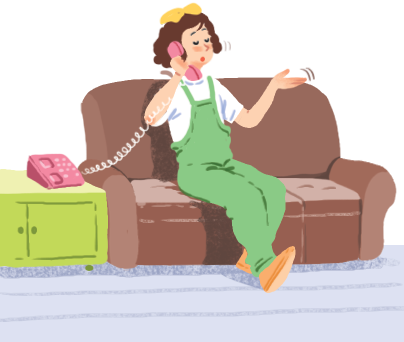 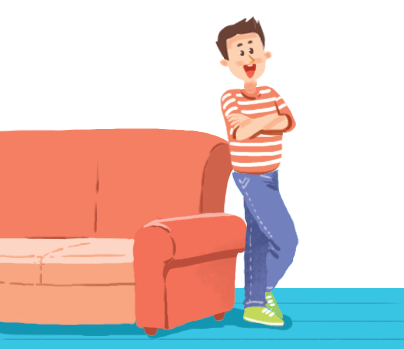 is next to the sofa
is on the sofa
6. The boy __________________.
5. The girl ____________________.
Thanks!
SEE YOU NEXT TIME